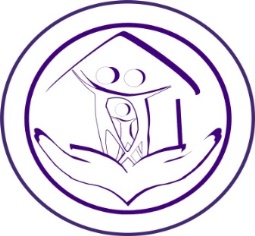 Департамент образования и науки Курганской областиГБУ «Центр помощи детям»
Дифференциальная диагностика речевых нарушений 
в раннем возрасте

Учитель-логопед,
 заведующий центром ранней комплексной помощи
Н.П. Федорова
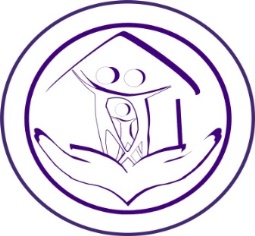 Причины:
Нарушение слуха
Расстройство аутистического спектра
Интеллектуальная недостаточность
Алалия
Задержка речевого развития
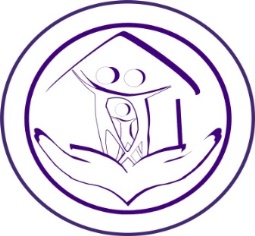 Диагностика

Разнообразие и активность коммуникативного поведения
Имитационная активность
Понимание речи
Интонация, мелодика речи
Моторная ловкость
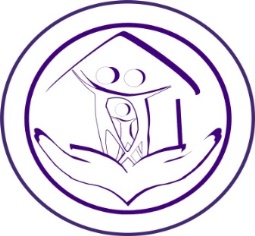 Дети с нарушением слуха  
Не реагирует на звучащую речь, если не видит лица взрослого, прислушиваются к речи с поворотом головы на лучше слышащее ухо, теряются с определением направления звука. 
Хорошо подражают действиям.
Могут быть ярко выражены раздражительность и гнев.
Глухость в голосе, нет полетности гласных звуков (приближены к звуку Ы).
Высокая подвижность. Нарушене статического равновесия. 
Ведущий специалист-сурдолог, сурдопедагог
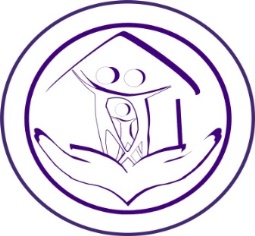 Дети с РАС
Нет реакции на собственное имя.
Не обращаются к языку мимики и жестов. Самостоятельно не формируется указательный жест.
 Не подражает, не имитирует.
Высокий, фальцетный голос. Птичий язык.
5.  Особенности походки (на цыпочках или вприпрыжку).
 Стереотипные движения
Ведущий специалист –врач-психиатр, специальный психолог
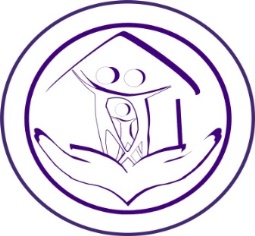 Дети с интеллектуальной недостаточностью
Общая вялость, недостаточная реакция на окружающее
Со значительным опозданием развивается предметная и игровая деятельность. 
 Низкий уровень подражательной деятельности.
Эмоции сглаженные 
Отставание в физическом развитии

Ведущий специалист – учитель-дефектолог
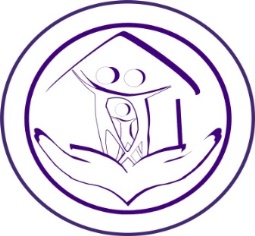 Дети с алалией
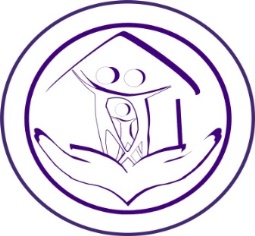 Дети с алалией
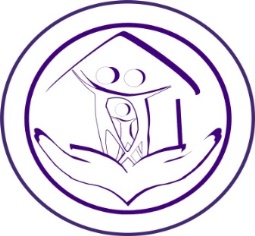 Дети с алалией 
Сохранная реакция на речь окружающих
Игровая деятельность в рамках возрастной нормы.
Яркие эмоции, жестовая речь.
Просодическая сторона речи без особенностей
Относительно сохранная моторика
Ведущий специалист- учитель-логопед
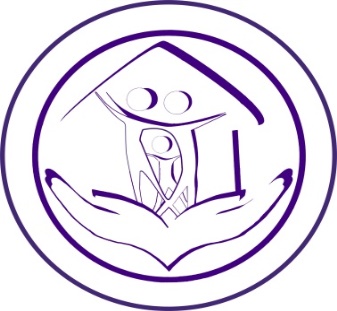 Дети с задержкой речевого развития
Причина-соматическая ослабленность, социально-педагогическая запущенность. 
Возможность спонтанного преодоления.

Логопедическое сопровождение с 4-5 лет  (Фонетический дефект, фонетико-фонематическое недоразвитие речи, ОНР у ребенка с дизартрическим компонентом)
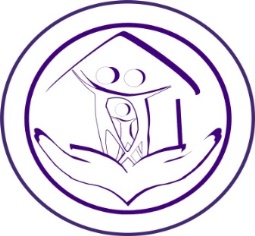 Необходима консультация невролога, если:
Нарушение сна (длительный период засыпания, беспокойный сон, поверхностный, вскакивает во сне)
Нарушение аппетита
Недержание мочи и кала
Заметная двигательная расторможенность
Появились «лишние» движения
Беспричинные колебания настроения
Повторяющиеся навязчивые движения (мигание, покашливание, сосание пальца, кусание ногтей, хмыкание)
Спасибо за внимание!